Figure 1. SUGP1 expression level impacts cellular cholesterol metabolism. HepG2 and Huh7 cells were reverse transfected ...
Hum Mol Genet, Volume 25, Issue 14, 15 July 2016, Pages 3106–3116, https://doi.org/10.1093/hmg/ddw151
The content of this slide may be subject to copyright: please see the slide notes for details.
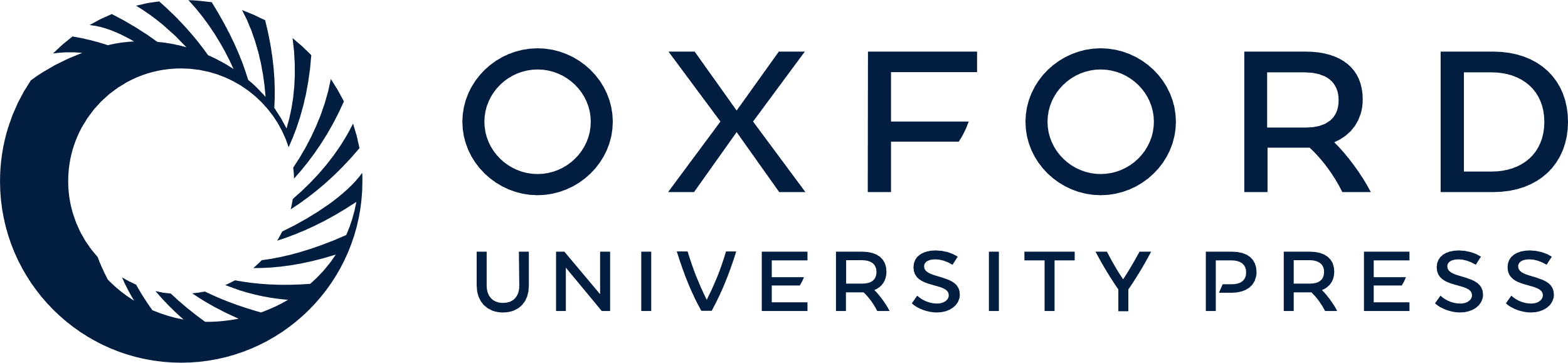 [Speaker Notes: Figure 1. SUGP1 expression level impacts cellular cholesterol metabolism. HepG2 and Huh7 cells were reverse transfected with an NTC siRNA or Silence Select siRNAs against SUGP1, SUGP1-1 and SUGP1-2. After 48 hours, cells were collected, and various cellular phenotypes were measured. (A) SUGP1 transcript levels were quantified by quantitative PCR (n = 6). (B) SUGP1 protein was detected by immunoblot and band density was quantified using Image J (n = 4), one representative blot shown. (C) DiI-LDL uptake was quantified by Fluorescence-activated cell sorting (n = 6). (D) APOB in the conditioned media was quantified by ELISA and normalized to total cellular protein quantified by a bicinchoninic acid assay (n = 9). (E) Rates of cholesterol biosynthesis were quantified using a radiolabeled precursor in Huh7 cells (n = 3), with values normalized to total cellular protein. (F) HMGCR activity in HepG2 cells was quantified by incubating lysed cells with 14C-HMG-CoA (precursor) to directly assess incorporation rates into 14C-mevalonate (product). Pmol of mevalonate formed was normalized to total protein (n = 6). (G) SUGP1 transcript levels were quantified by expression array in 118 LCLs, normalized by array batch and corresponding covariates. HMGCR enzyme activity was measured in these same LCLs and tested for association with SUGP1 transcript levels using linear regression in JMP 9.0. (H and I) HepG2 cells were reverse transfected with SUGP1-1 siRNA or NTC, and after 24 hours, cells were transfected with an SUGP1 overexpression construct (SUGP1-1 + O/E) or empty vector (SUGP1-1) and incubated for an additional 48 hours. LDL-uptake and APOB in the culture media were quantified (n = 6). All statistical analyses were performed in JMP 9.0. With the exception of I, ANOVA with post hoc two-tailed t-tests were used to identify differences between treatments. *P < 0.05, **P < 0.01, ***P < 0.001. All Ns reported are per cell type/per condition.


Unless provided in the caption above, the following copyright applies to the content of this slide: © The Author 2016. Published by Oxford University Press.This is an Open Access article distributed under the terms of the Creative Commons Attribution Non-Commercial License (http://creativecommons.org/licenses/by-nc/4.0/), which permits non-commercial re-use, distribution, and reproduction in any medium, provided the original work is properly cited. For commercial re-use, please contact journals.permissions@oup.com]